«Страна #РДШ»
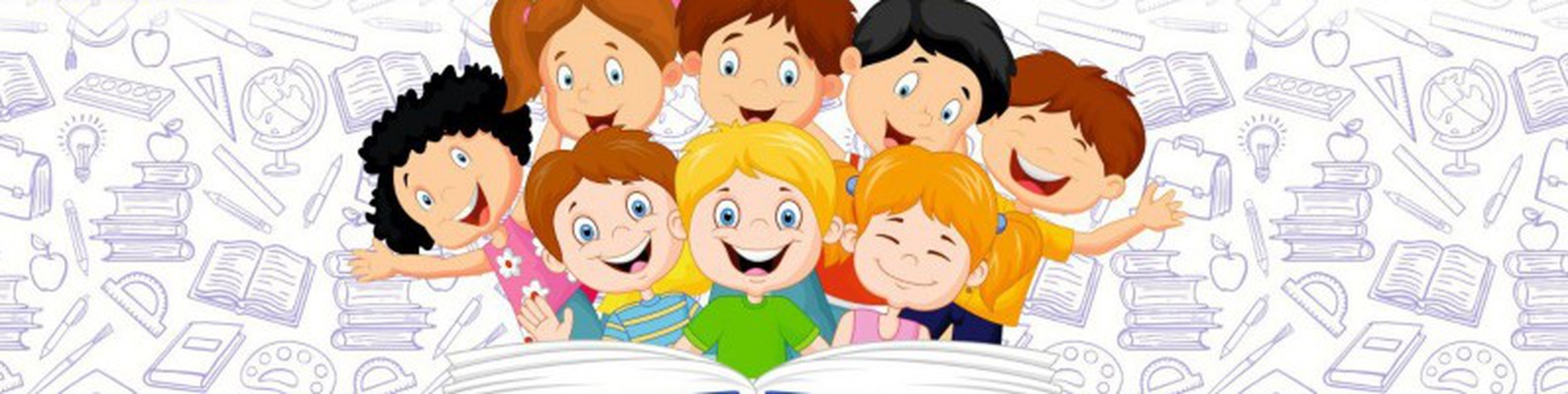 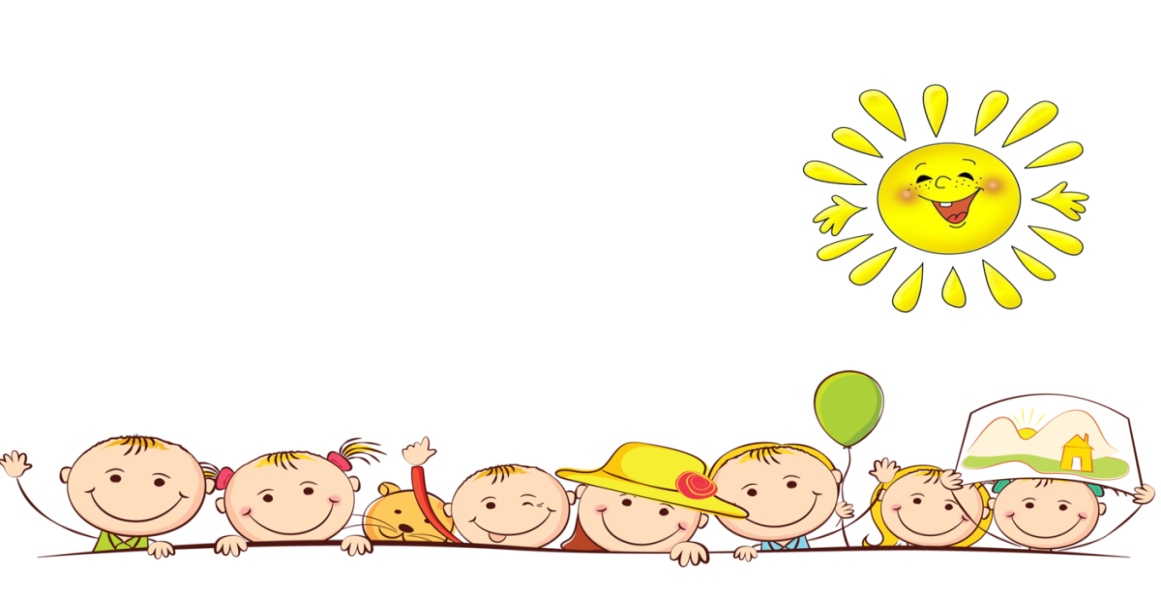 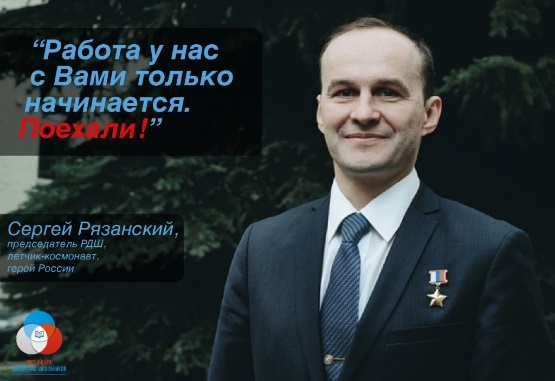 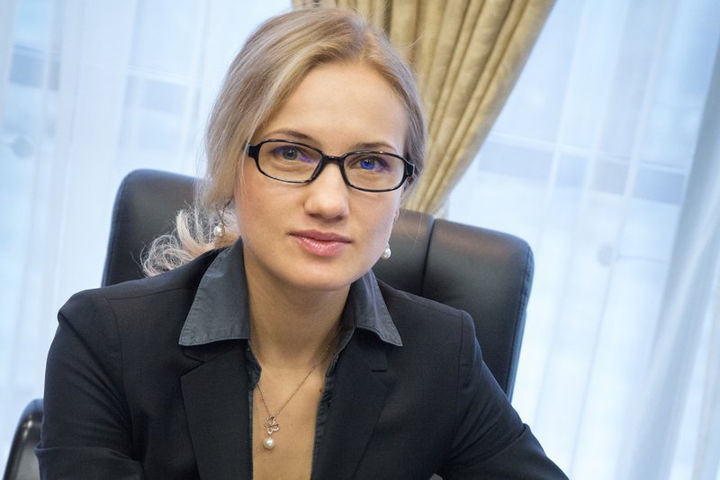 85 регионов России школьники с 8 до 17 лет
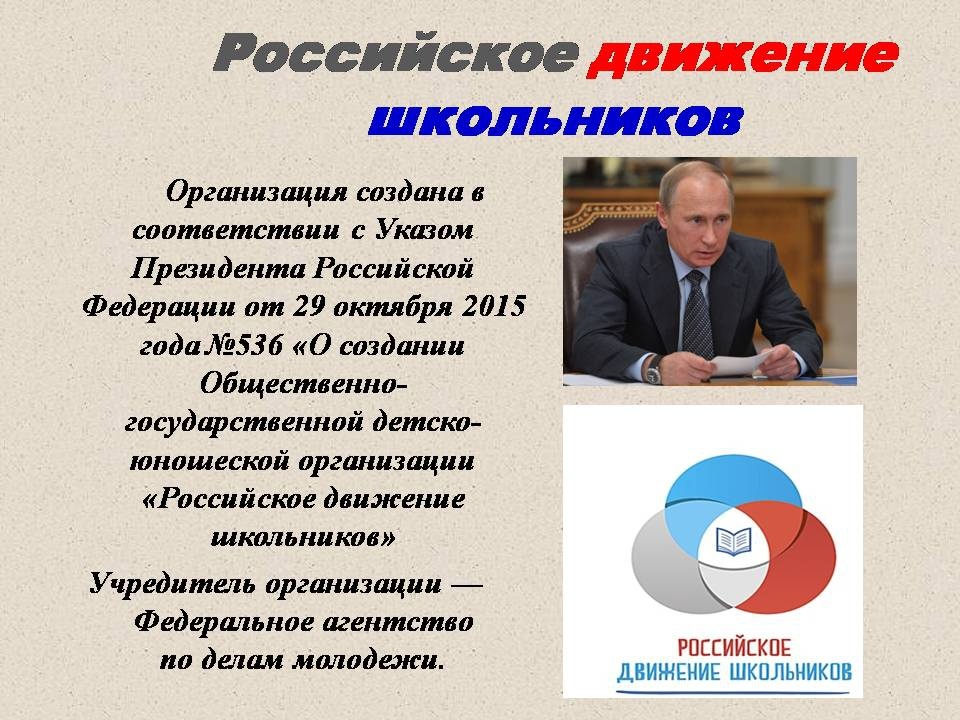 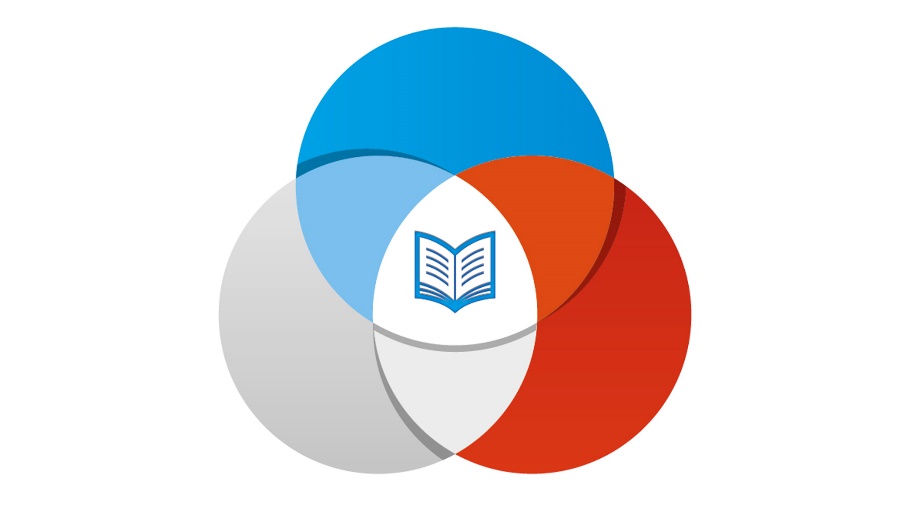 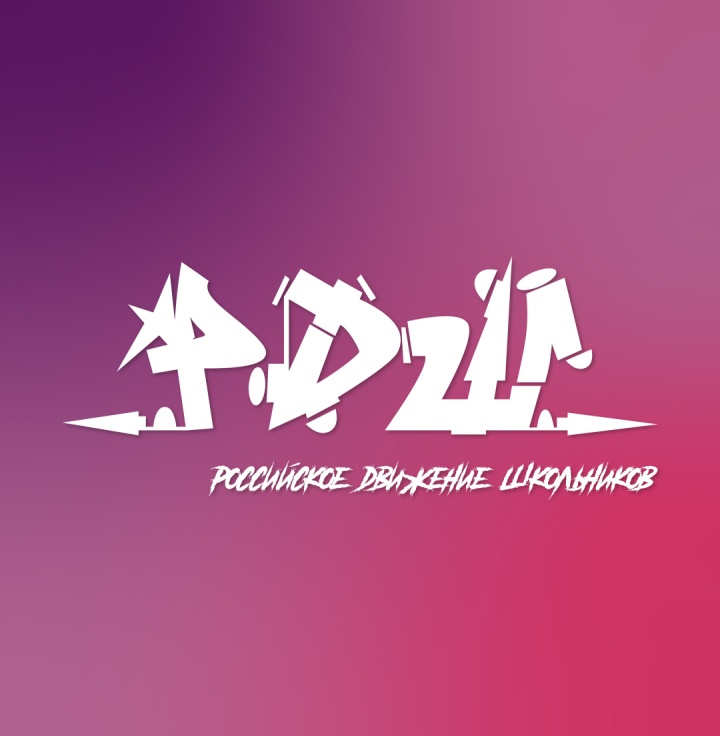 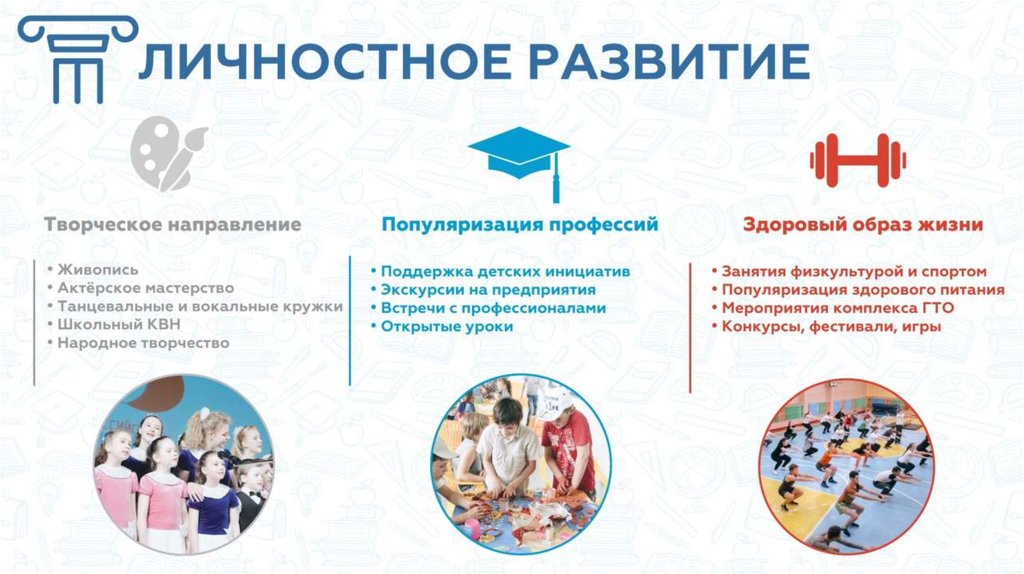 Творческое задание
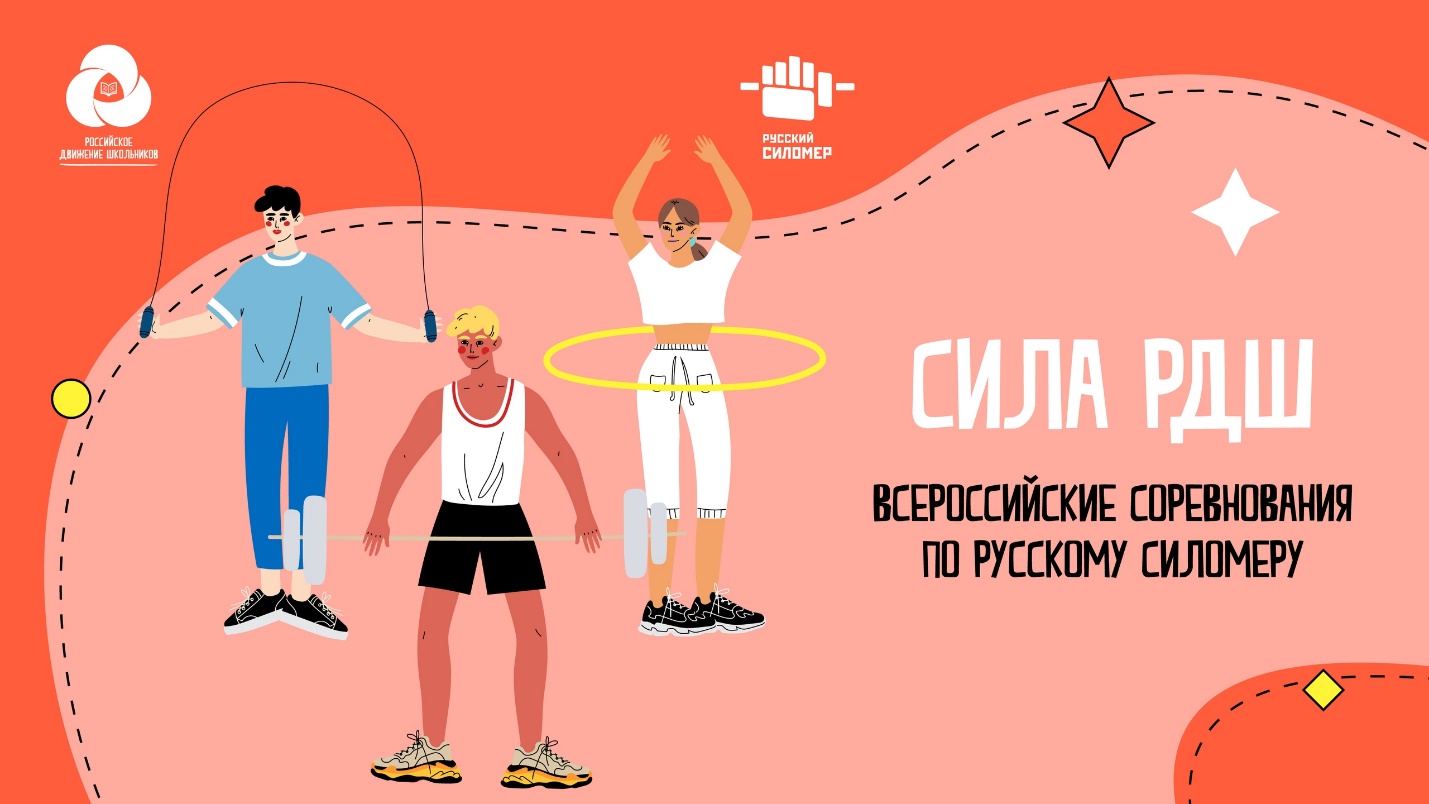 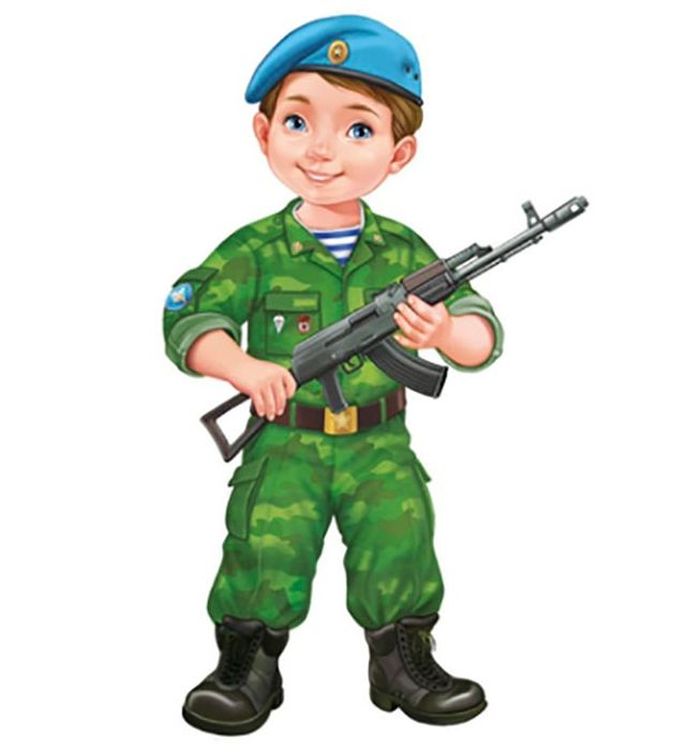 ВИКТОРИНА
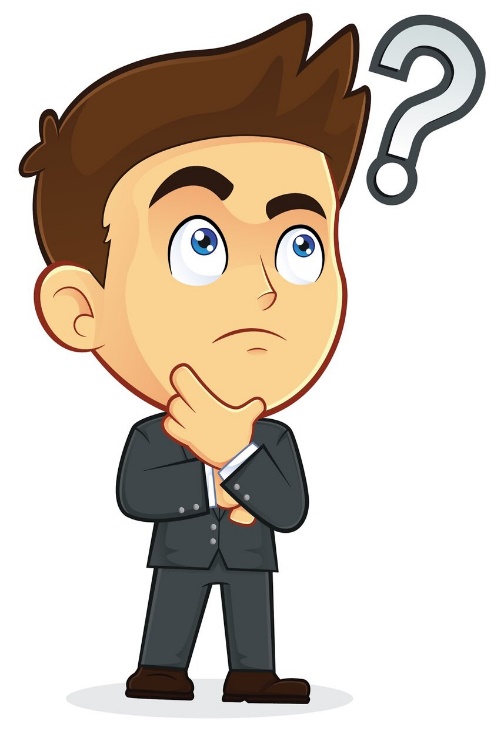 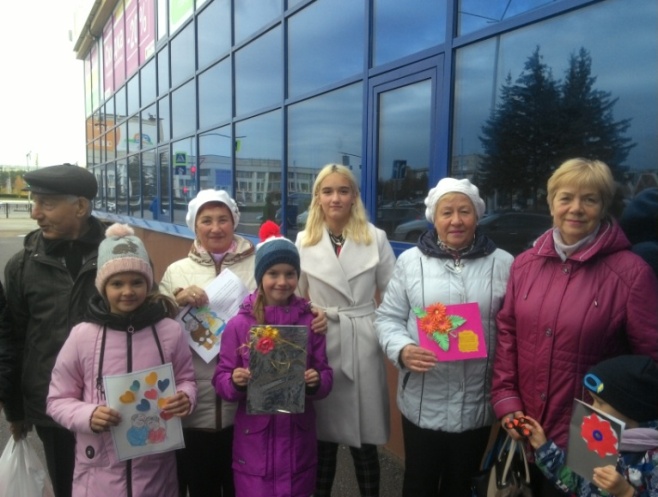 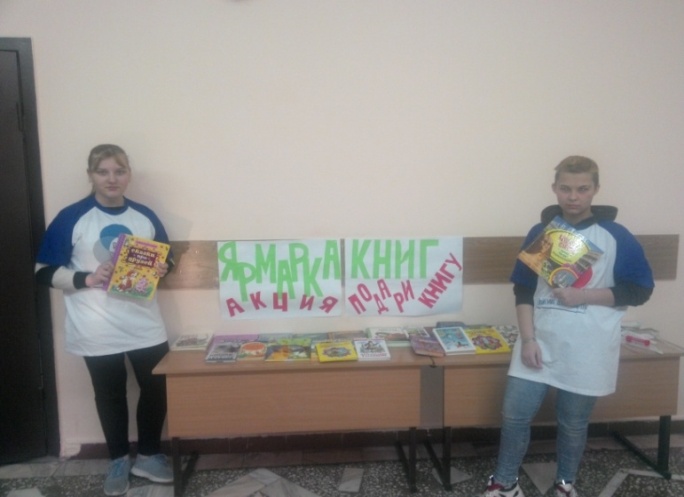 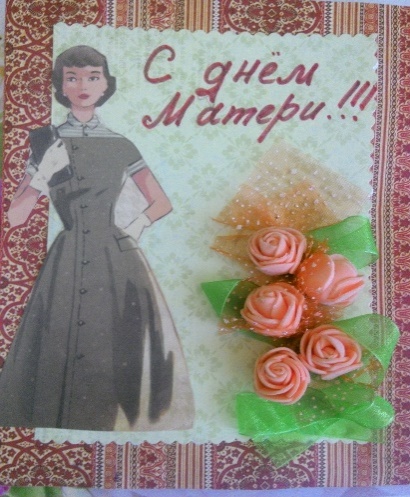 «Завтрак для мамы»                                   «Теплые открытки»                                         «Подари книгу» 
                             «Армейский чемоданчик»
                                      «День счастья»
                                       «Окна Победы»
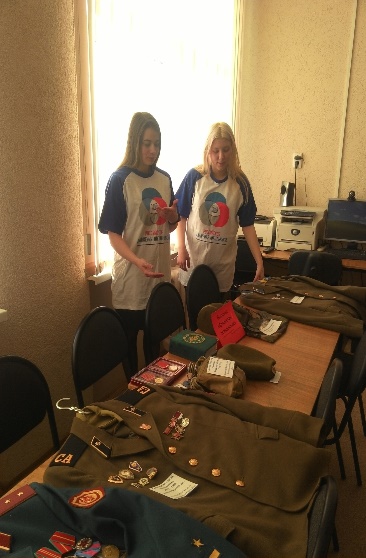 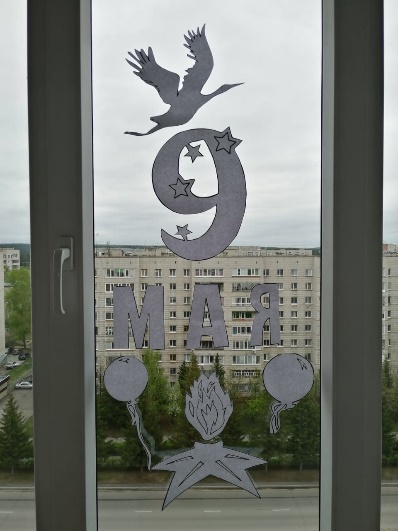 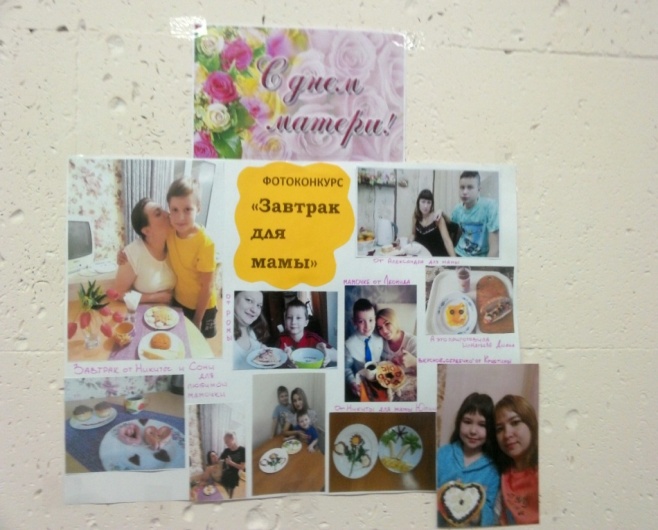 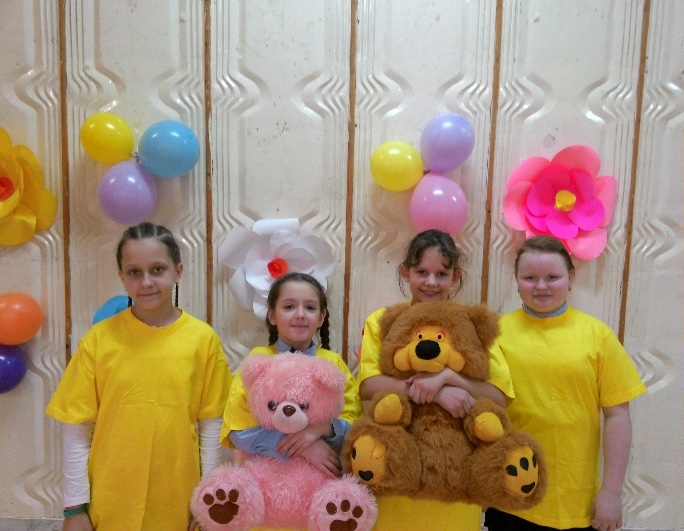 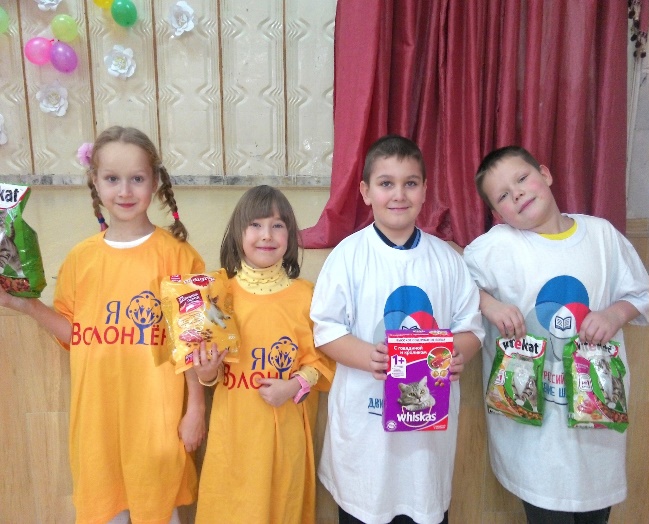 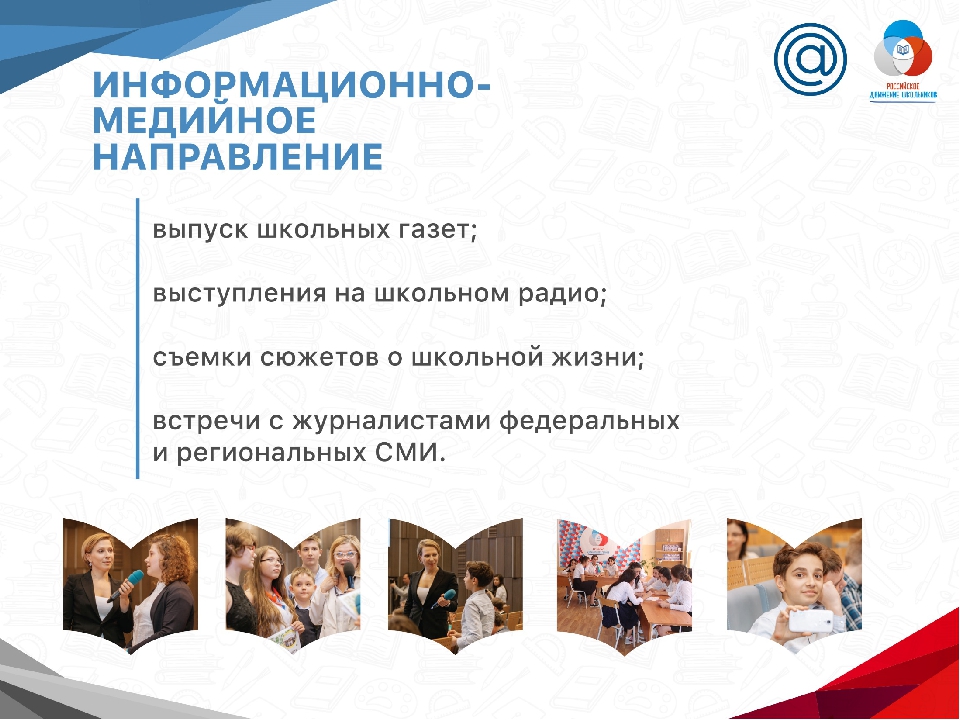 Творческое задание «Коллективное селфи»#СтранаРДШ
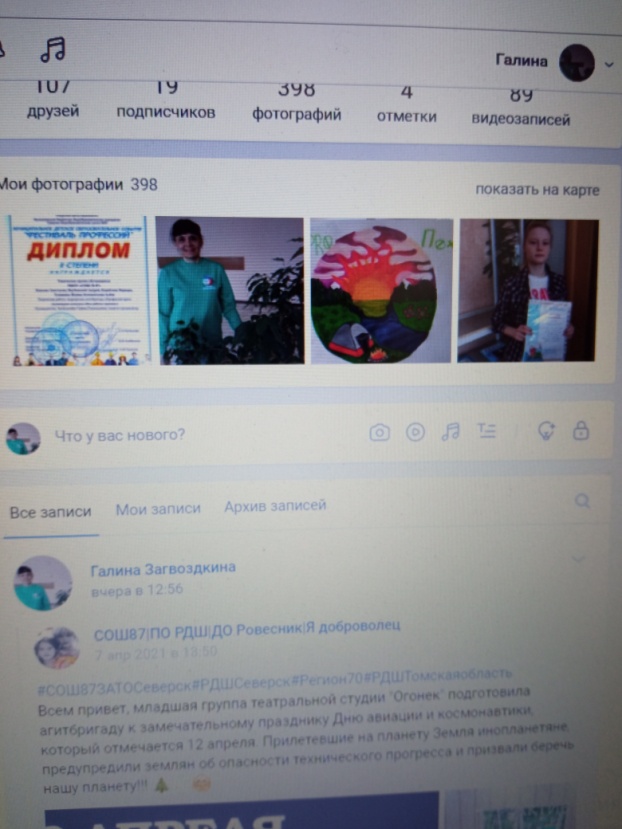 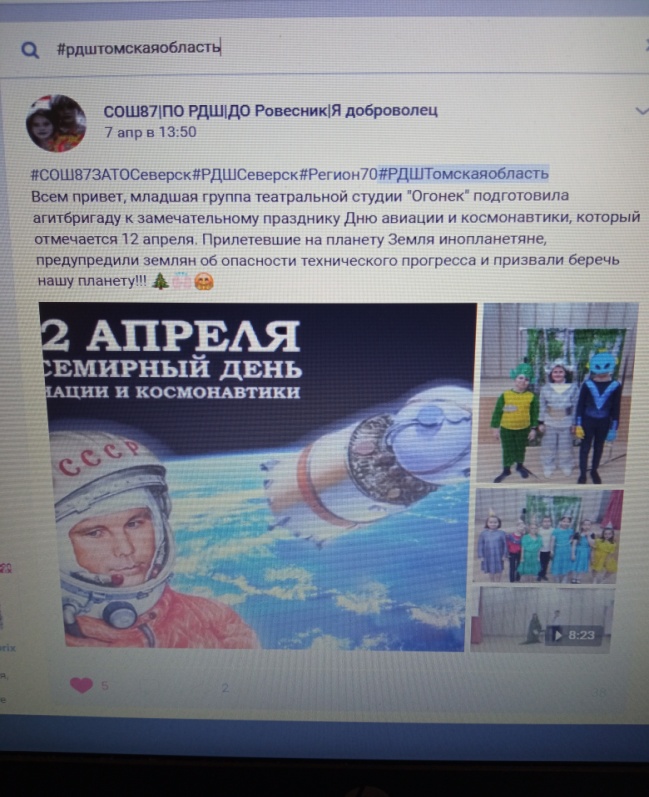 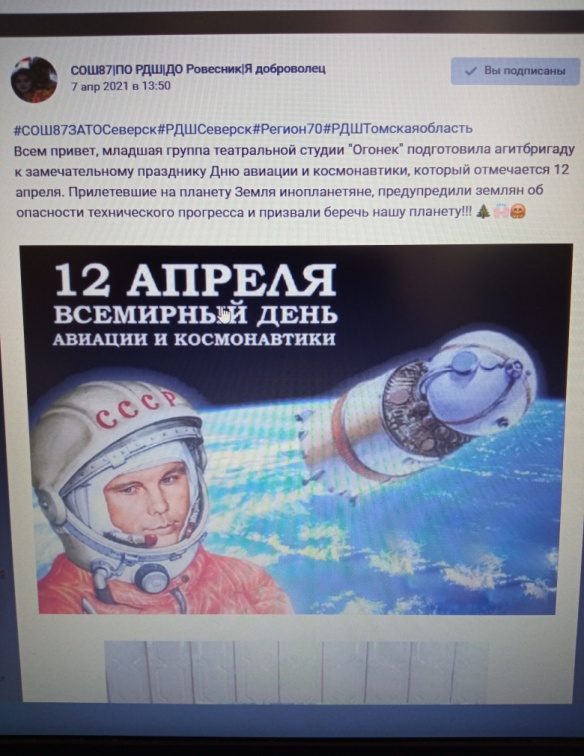 Соотнесите символы согласно их направлениям.
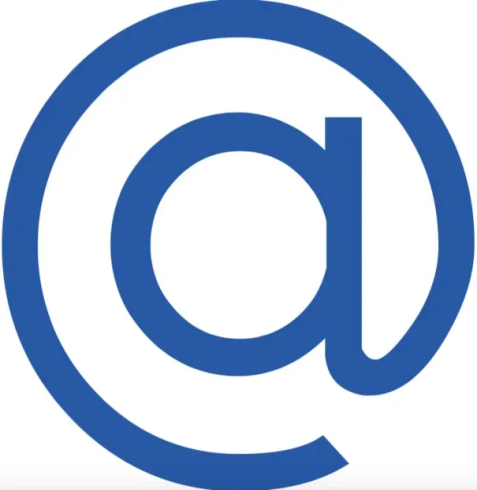 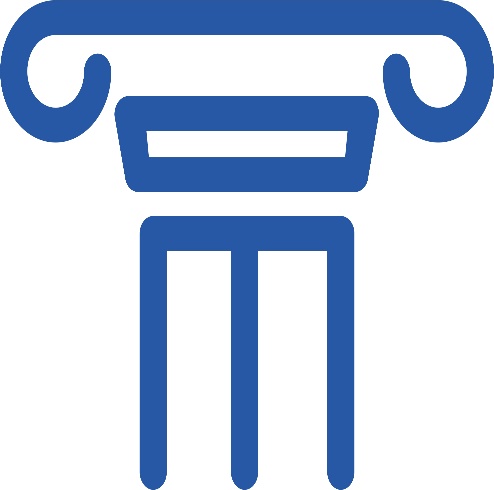 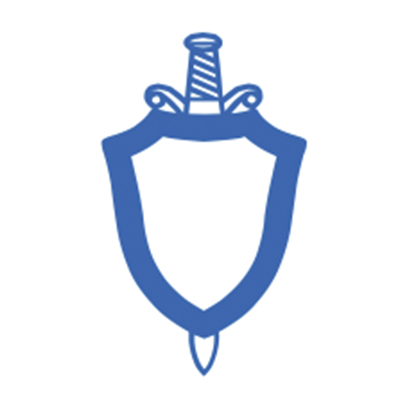 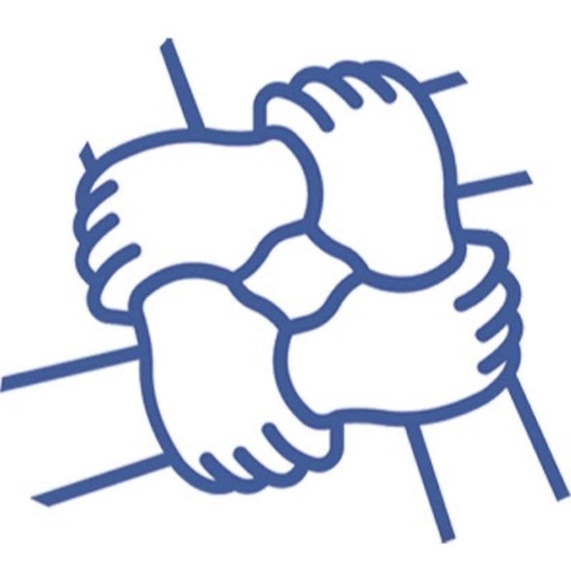 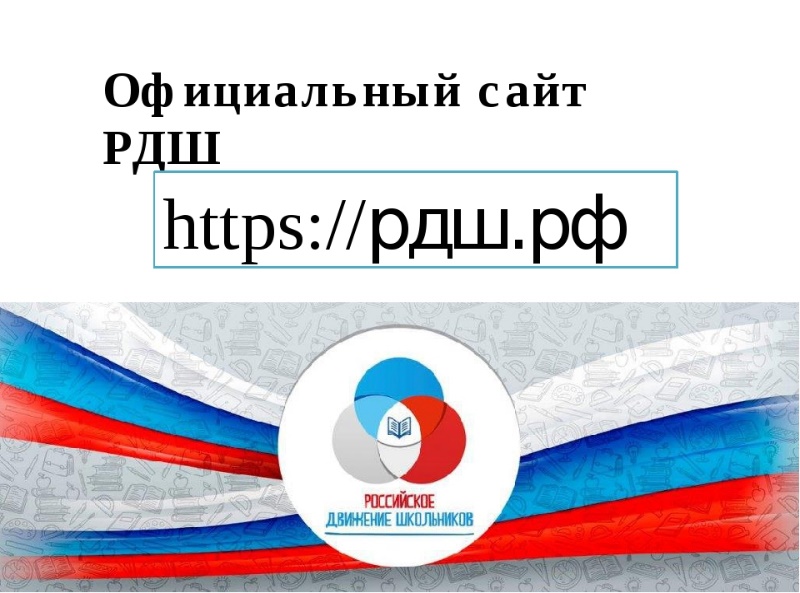 РДШ Томская область
https://vk.com/skm70
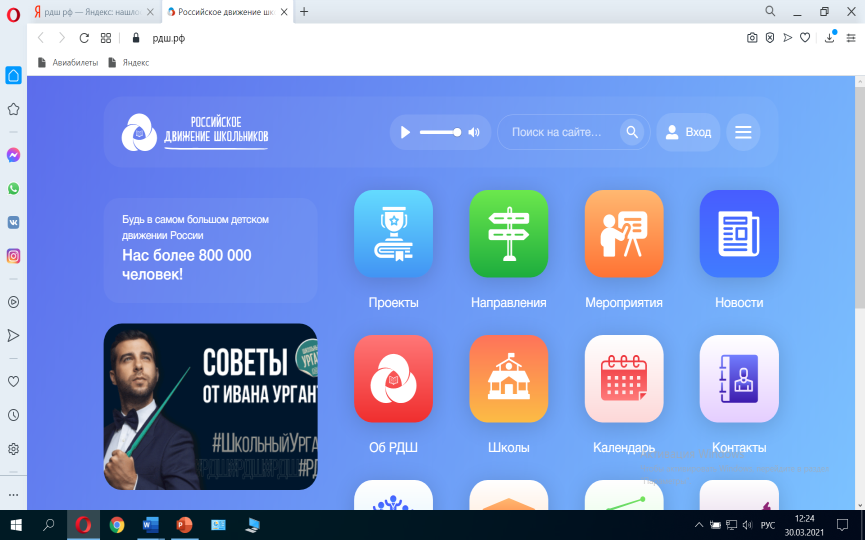 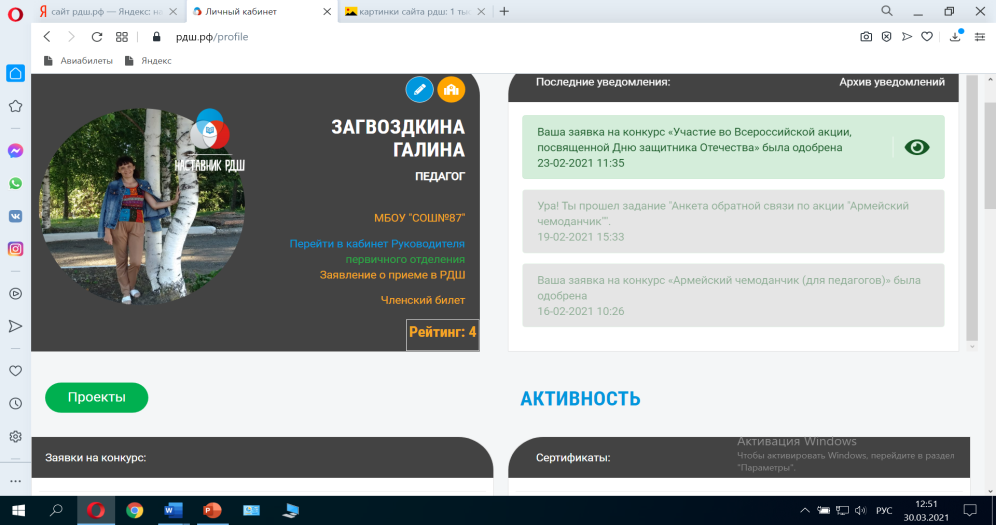 Творческое задание «Проекты и акции РДШ»Распределите проекты по направлениям.проект «Шеф в школе» Всероссийский проект «Медиацентры РДШ»проект «Продрон»Всероссийский проект "В Порядке"Всероссийский проект "Лига решений"Всероссийский проект «Информационная культура и безопасность»Всероссийский конкурс "На старт, эко -отряд!" Всероссийский проект «Академия гражданина»Всероссийский конкурс "Страницы Великой Победы"Всероссийский конкурс "Здоровое движение"Военно-спортивные игры «Зарничка», «Зарница», «Орленок«»проект «Сила РДШ»Всероссийский конкурс «Добро не уходит на каникулы»
Проверьте ваш вариант
Личностное развитие:        
проект «Шеф в школе»
проект «Продрон»
проект "В Порядке"
конкурс "Здоровое движение»
проект «Сила РДШ»

Гражданская активность:
проект "Лига решений»
проект «Информационная культура и безопасность»
проект «Академия гражданина»
конкурс «Добро не уходит на каникулы»

Военно – патриотическое направление:
конкурс "Страницы Великой Победы»
Военно-спортивные игры "Зарничка”, "Орленок«

Информационно – медийное направление:
проект «Медиацентры РДШ»
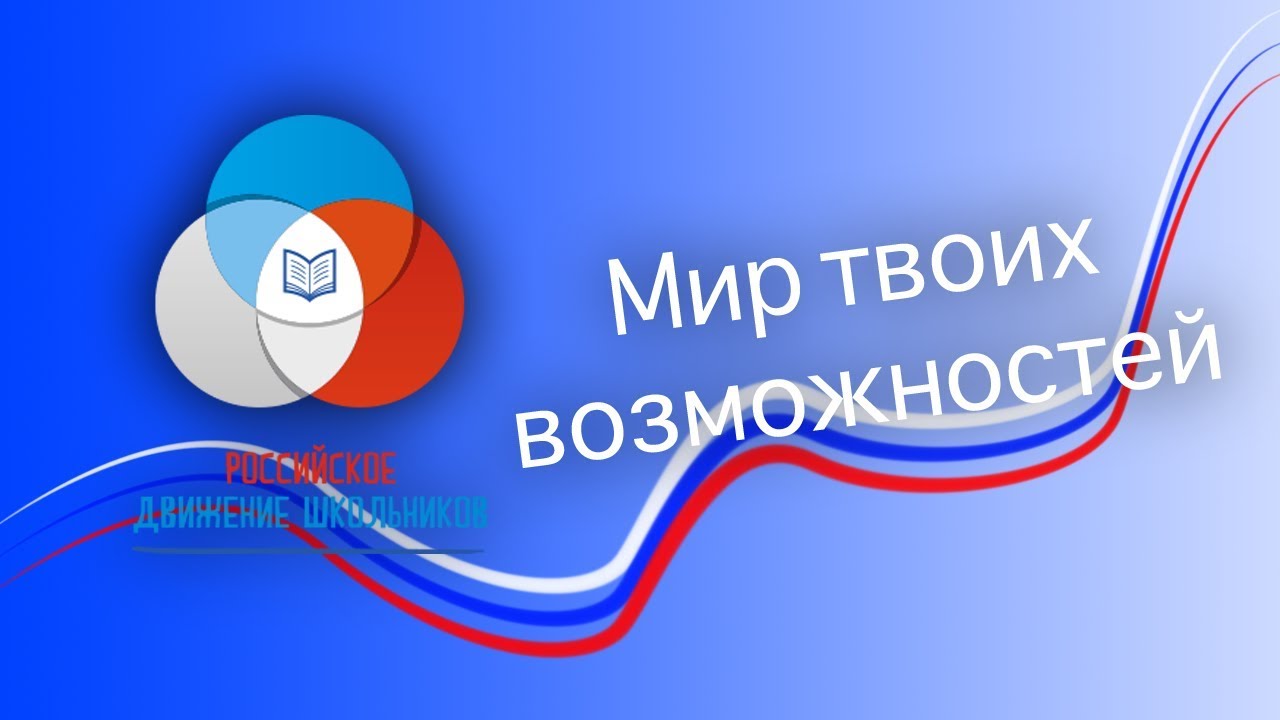